مدرسة الإمارات الدولية – ميدوز

 
الله اللطيف الخبير
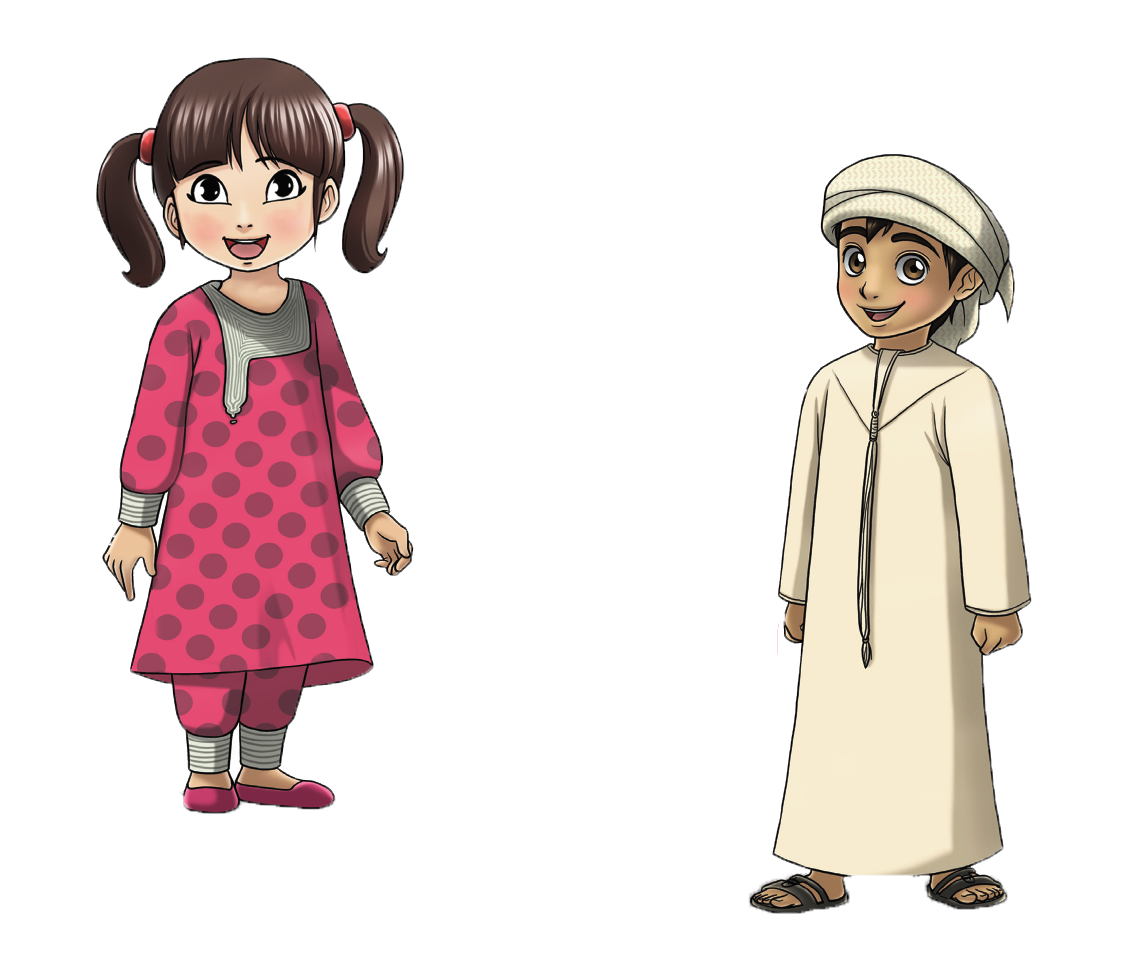 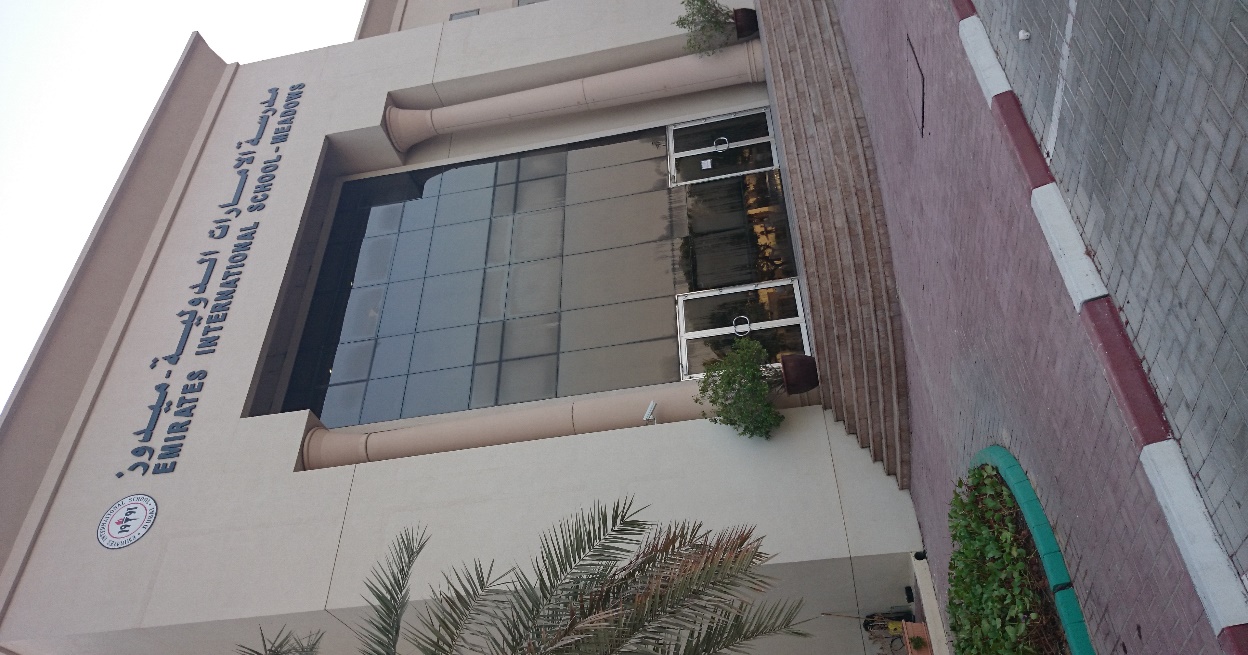 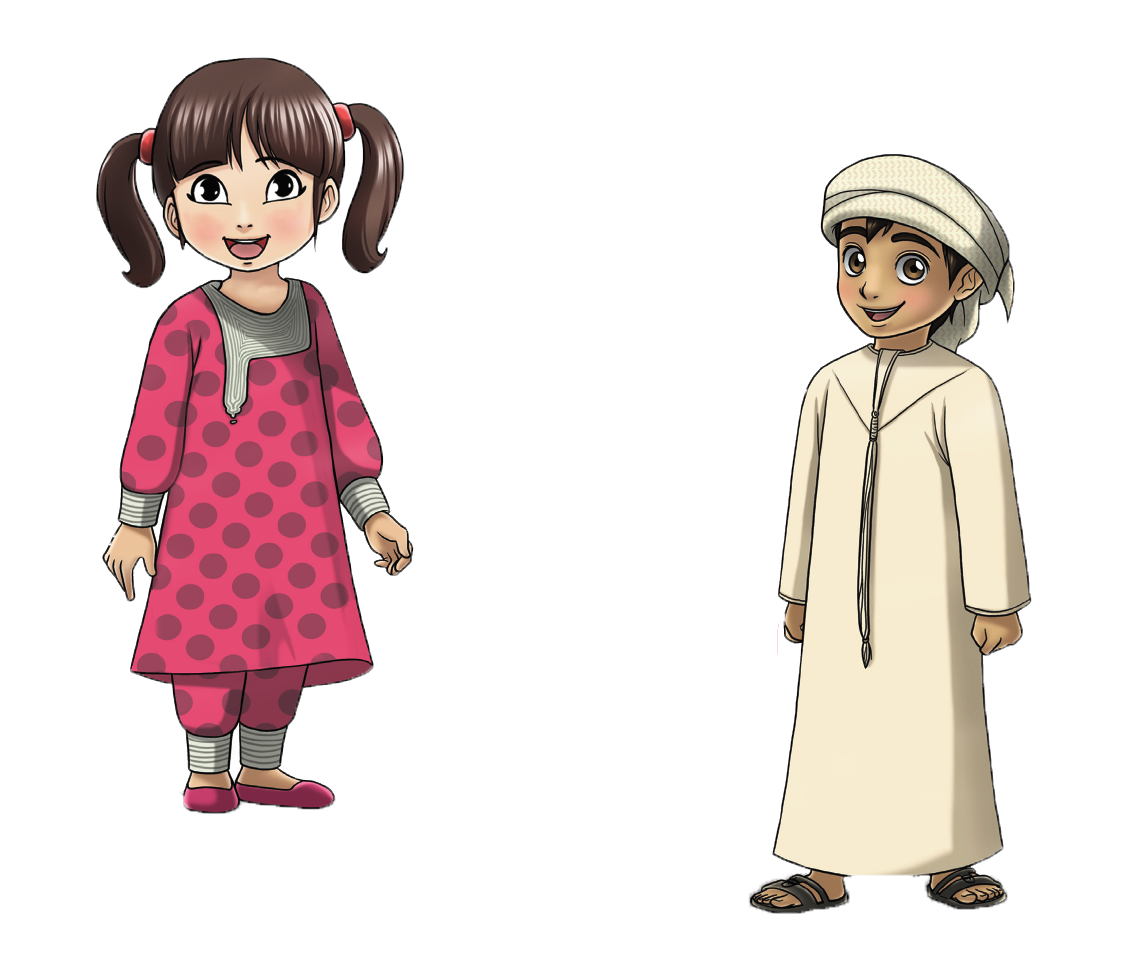 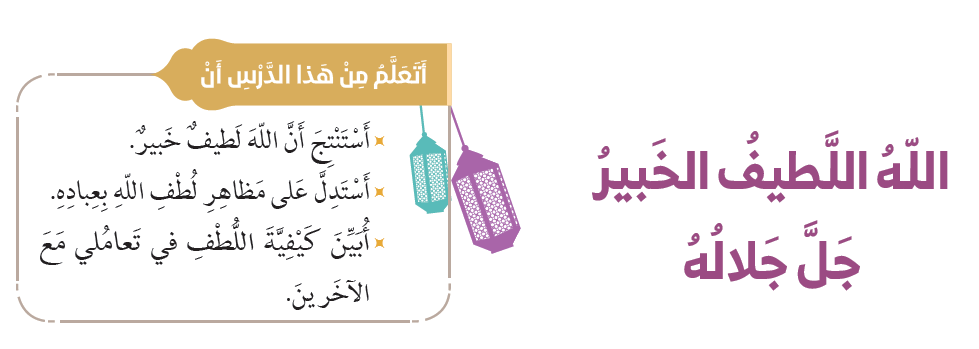 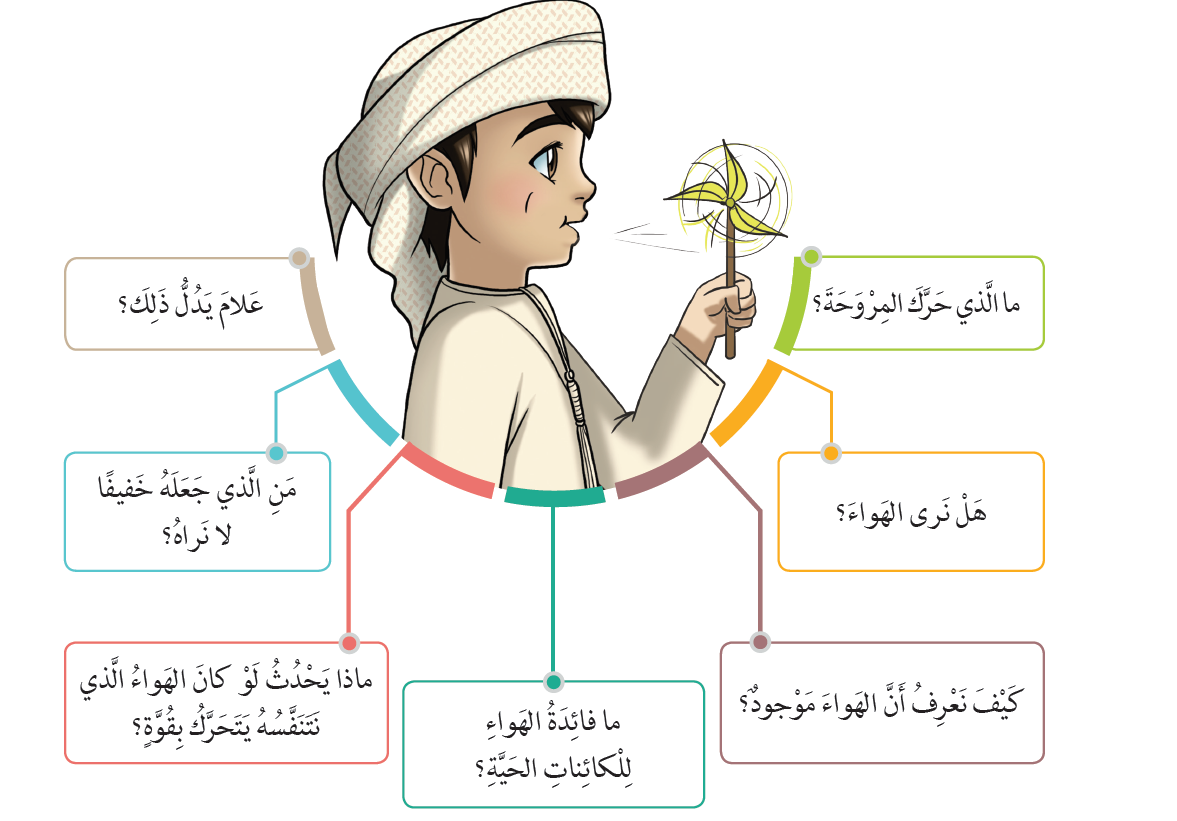 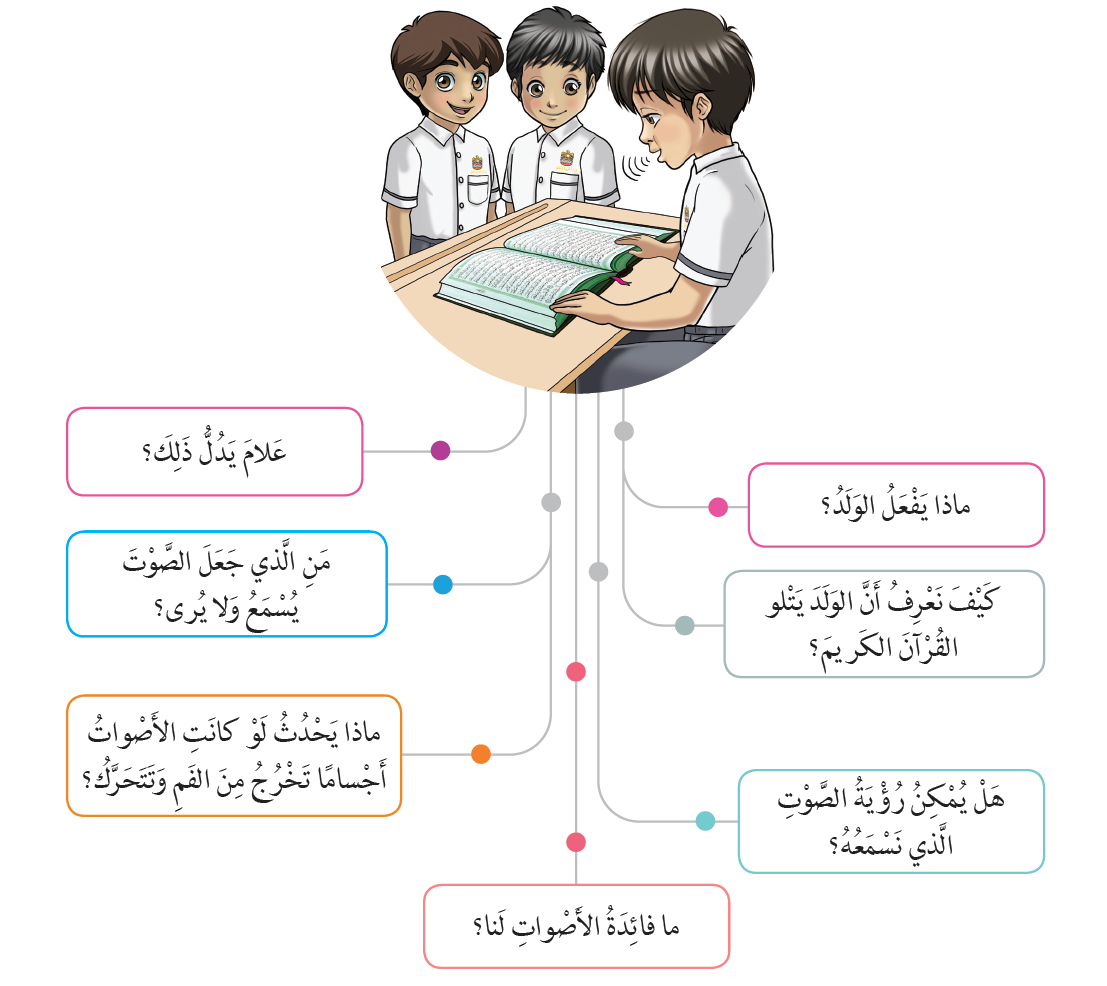 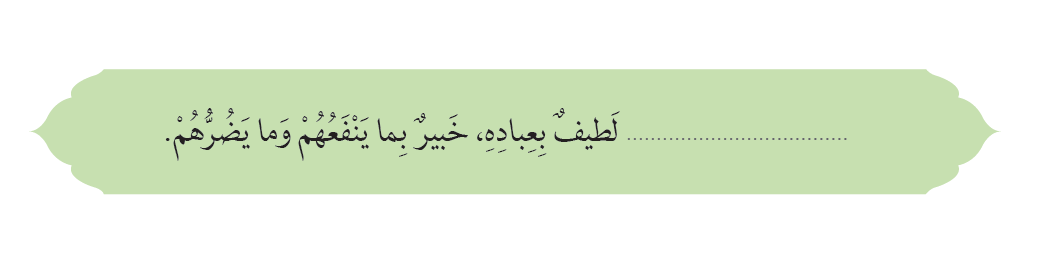 الله
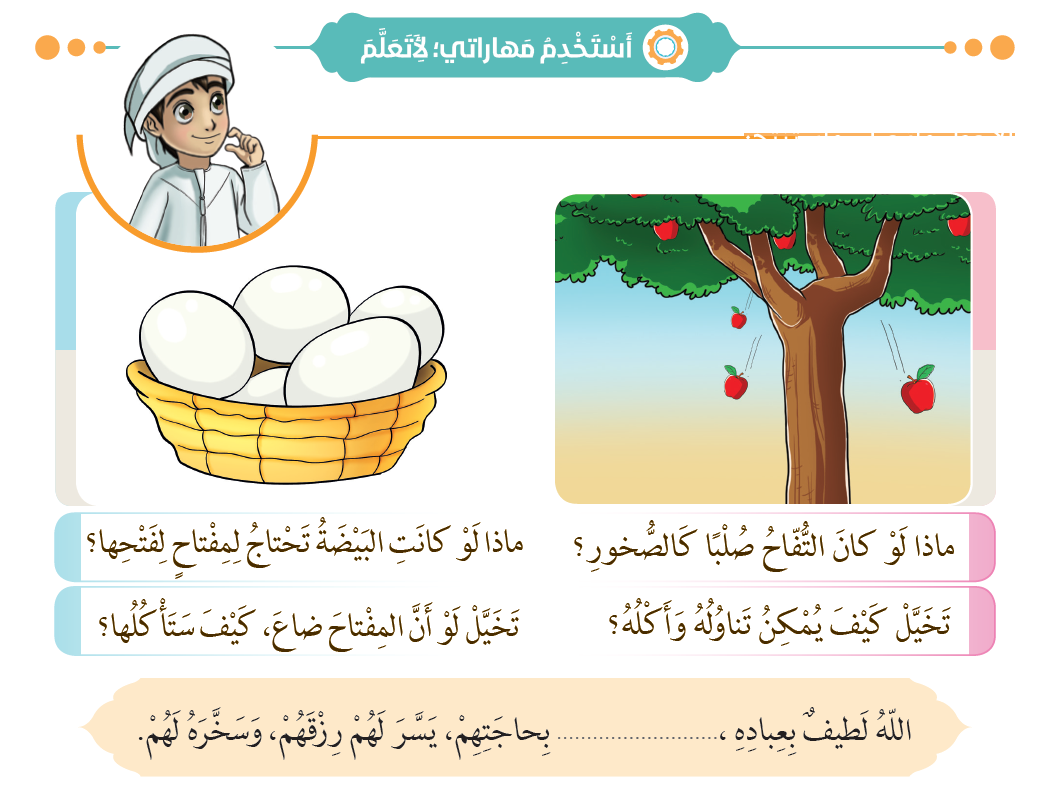 خبير
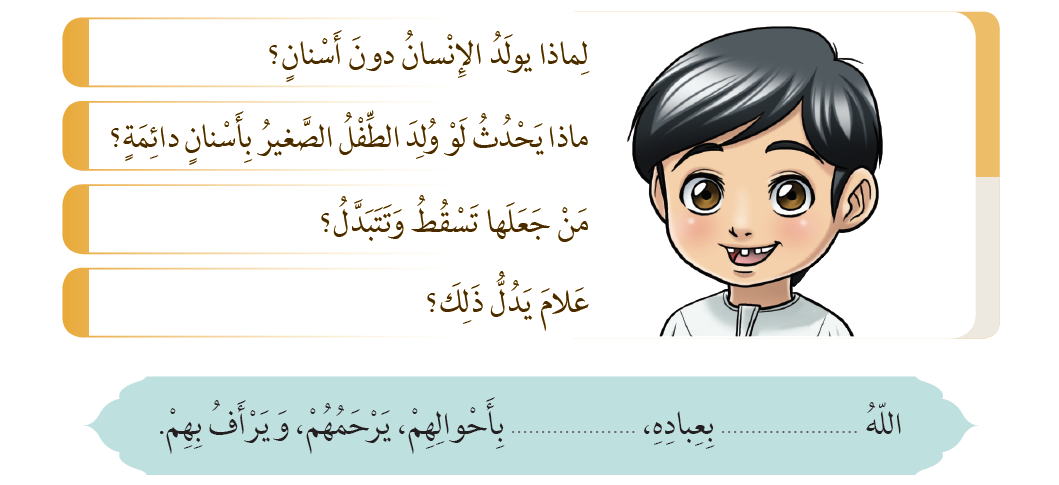 خبير
لطيف
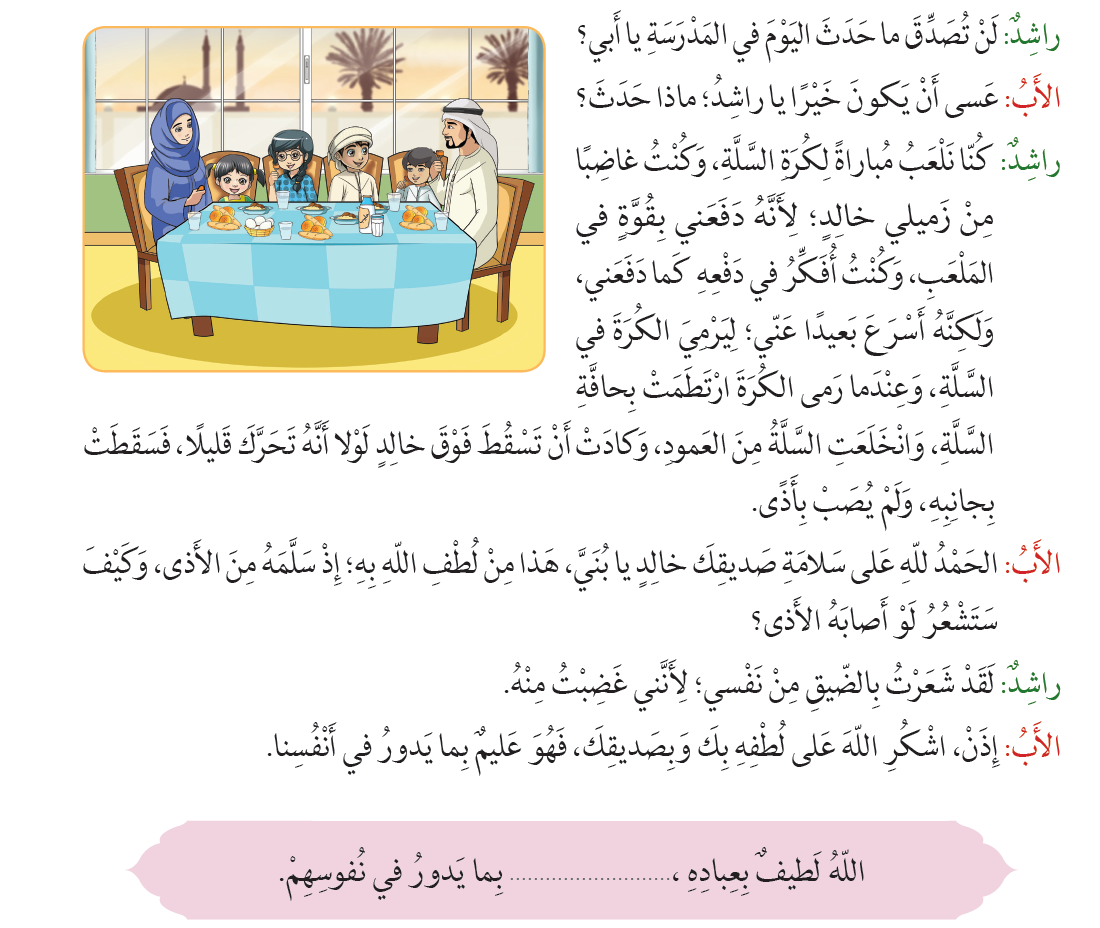 عليم
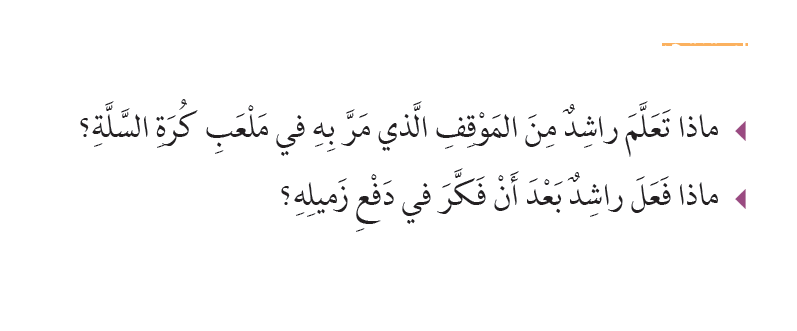 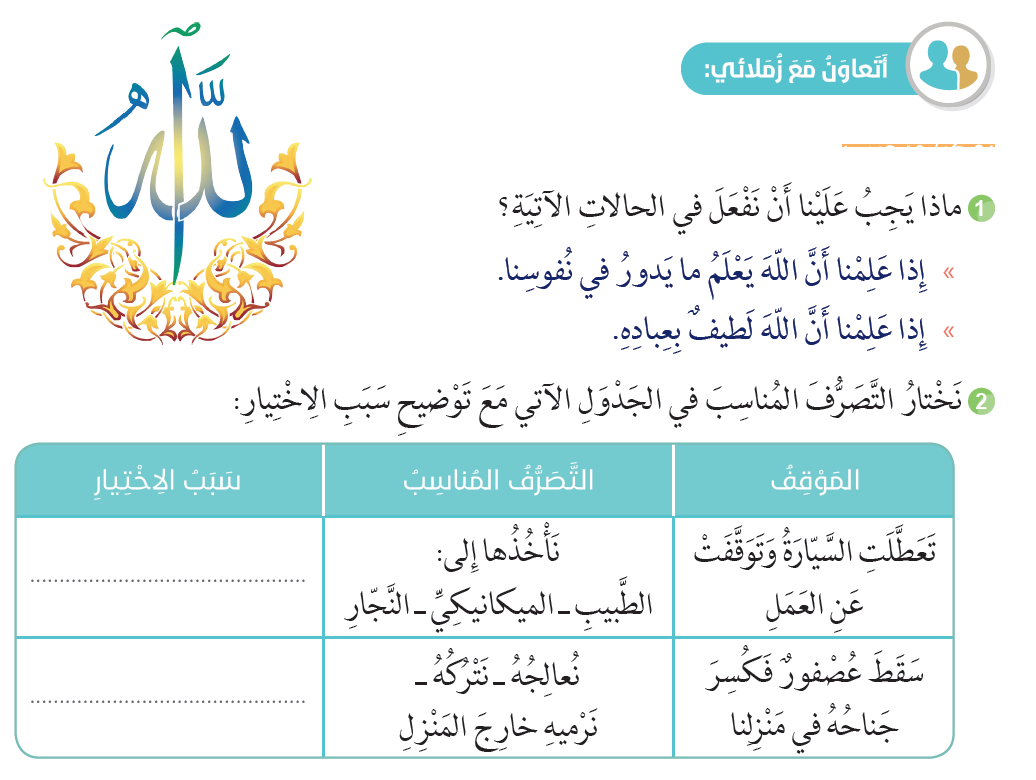 لأنه خبير بها
لأنه روح يتألم
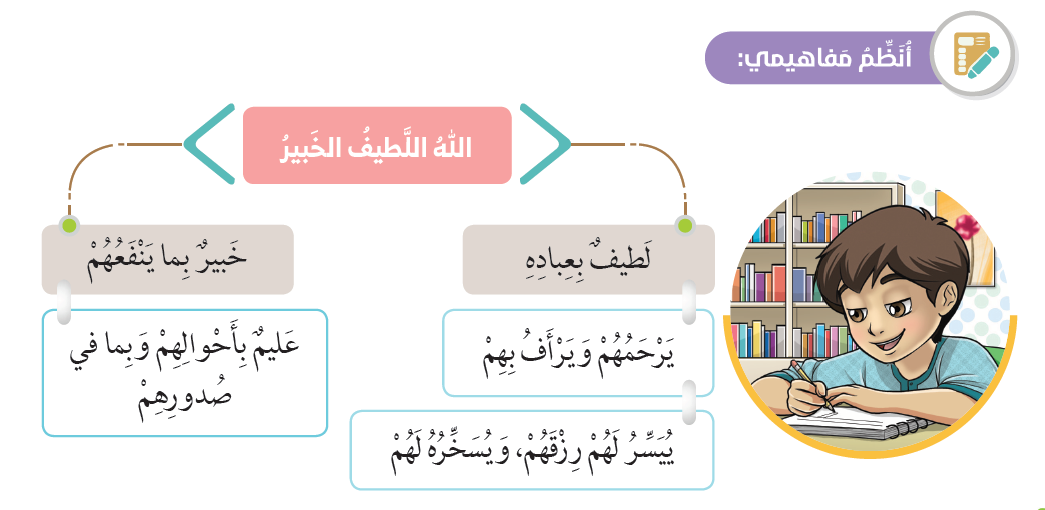 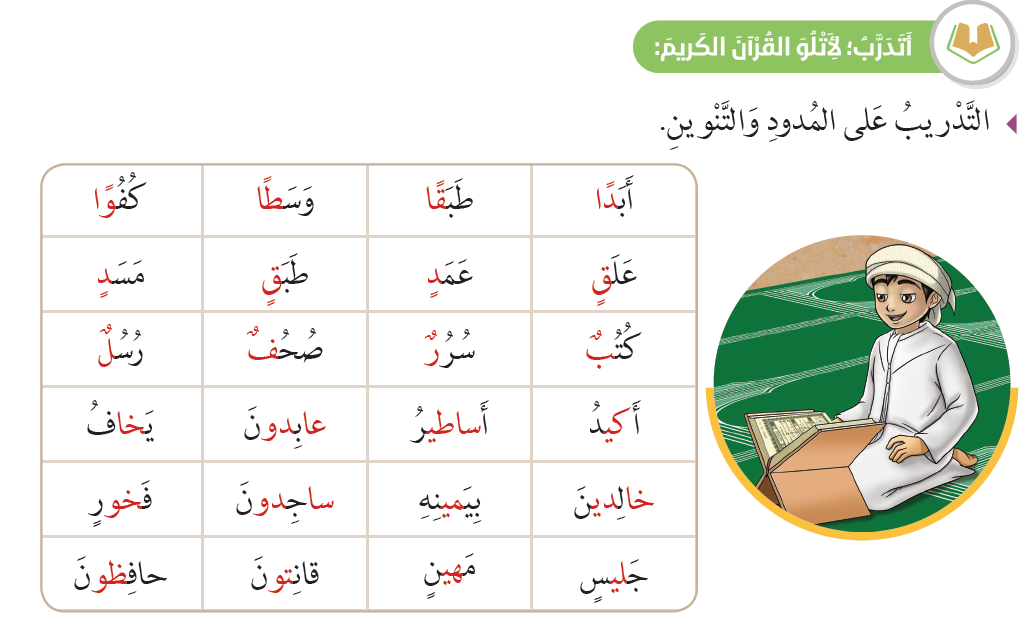 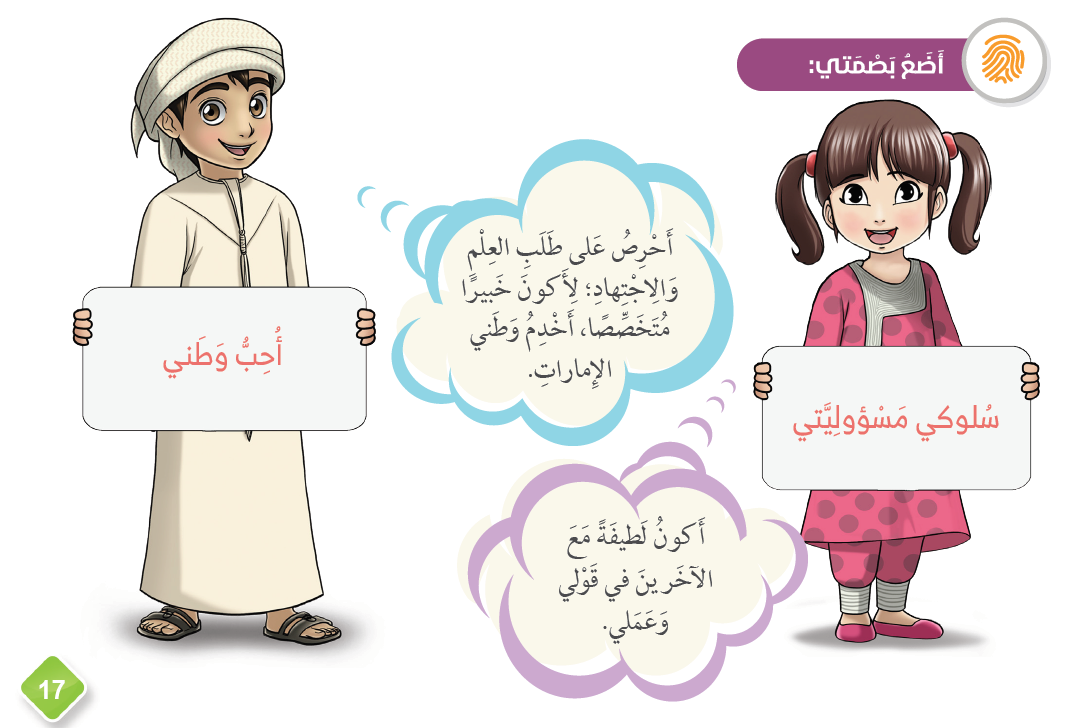 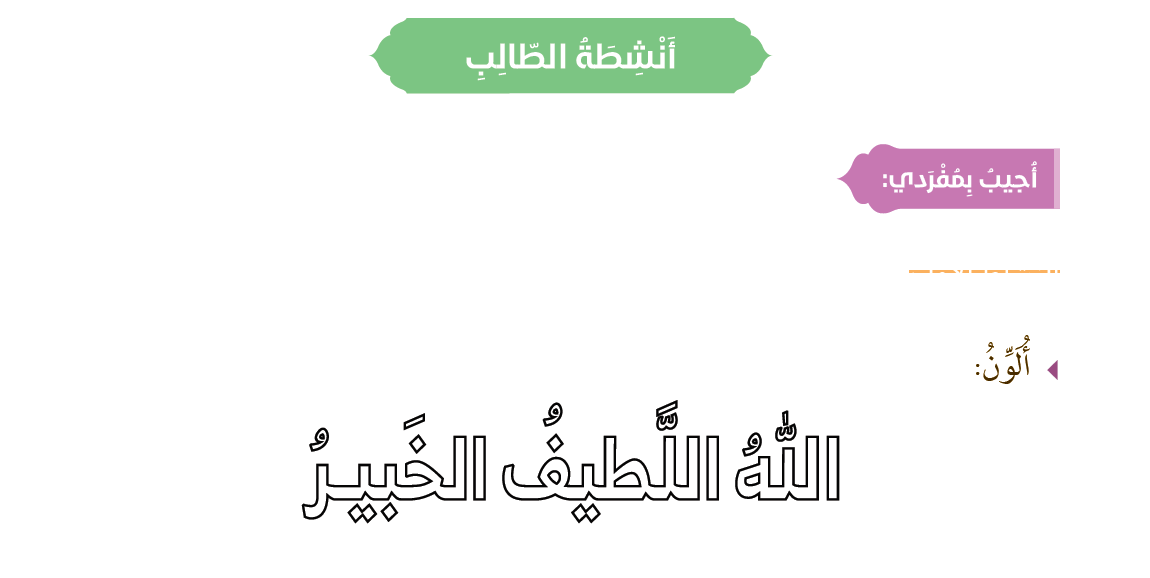 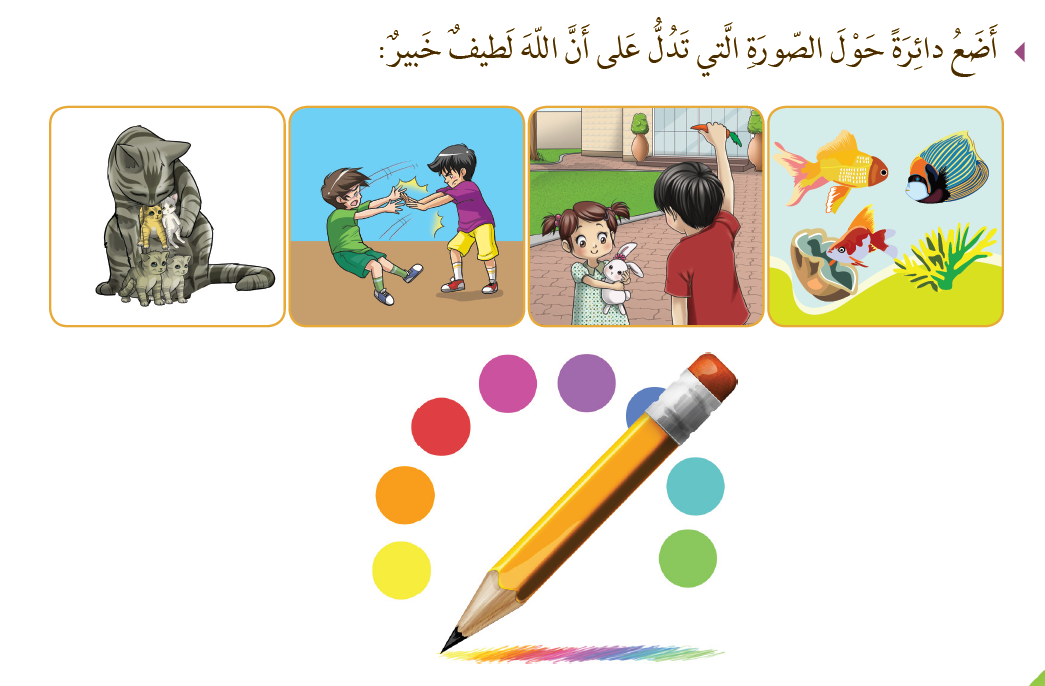 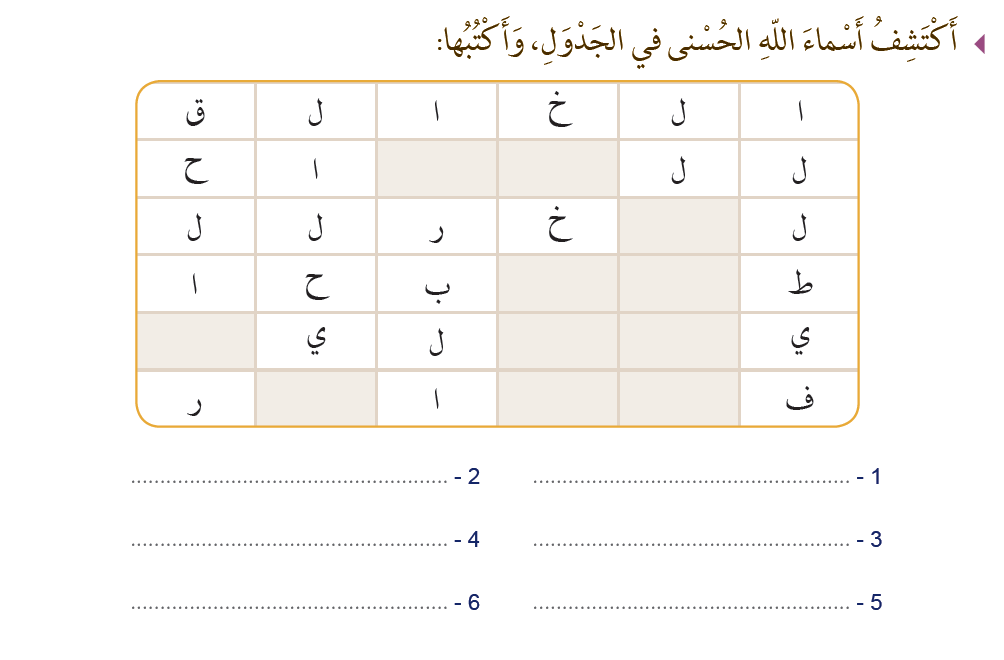 الخالق
اللطيف
البر
الحق
الحي
الخبير
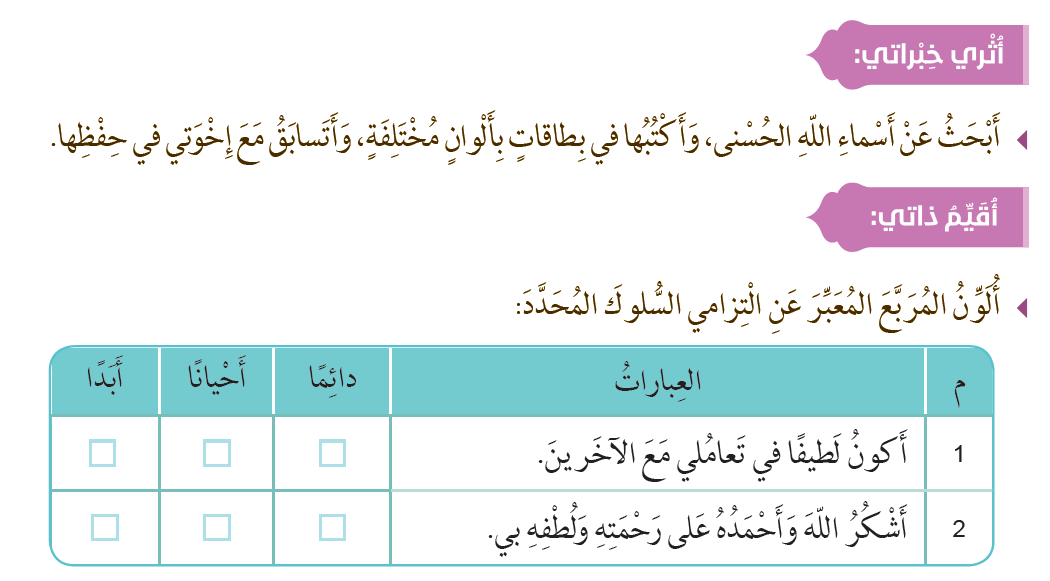 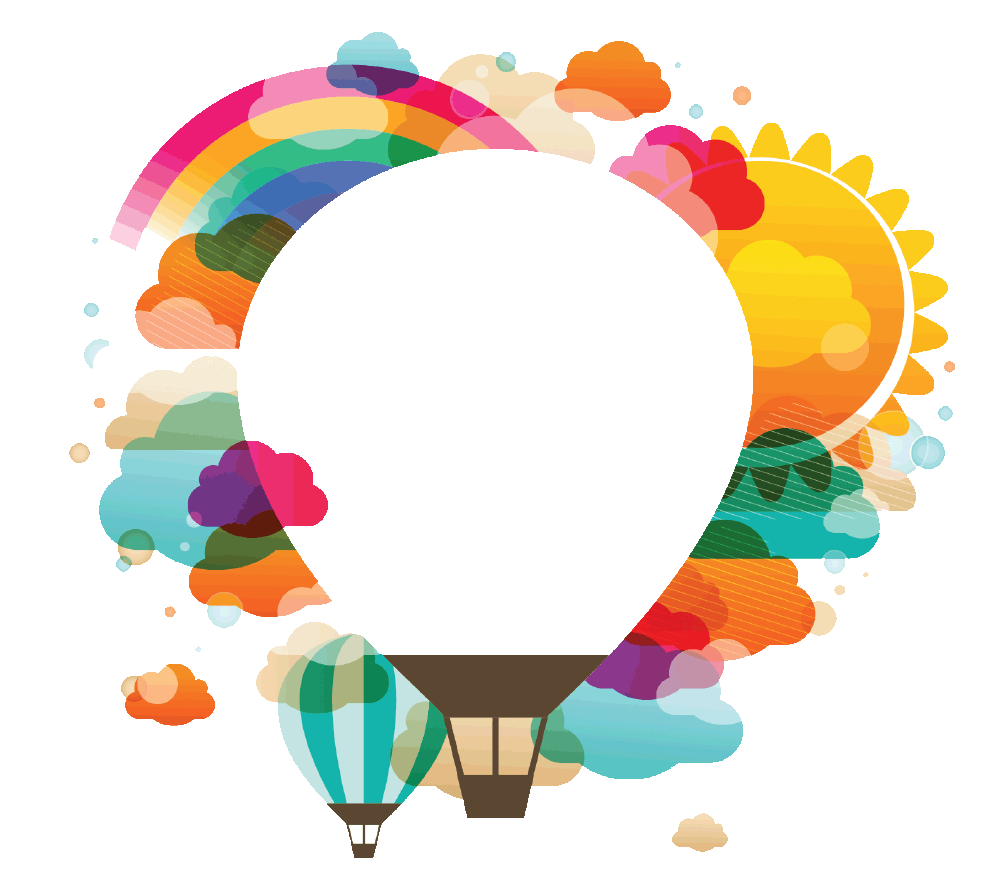 شكراً لكم